Mon auto
Fait par Sandrine Labbé
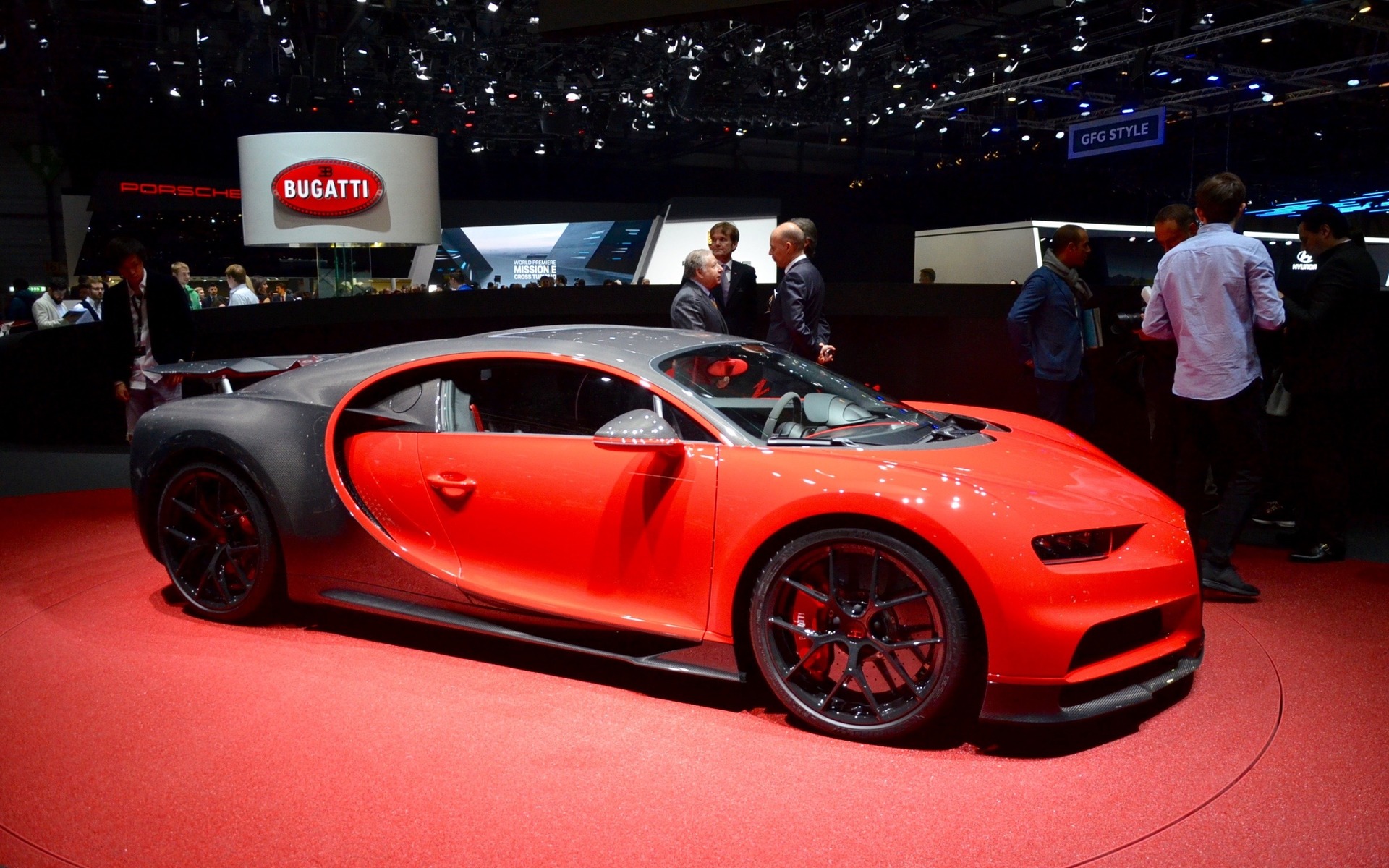